FUTURES COMMITTEE

7 December 2021

Futures Committee has met twice since August Board Meeting
10/26/2021
12/06/2021

Retail Update & Way Ahead (O’Hara Slide)

MCA Headquarters Location Update
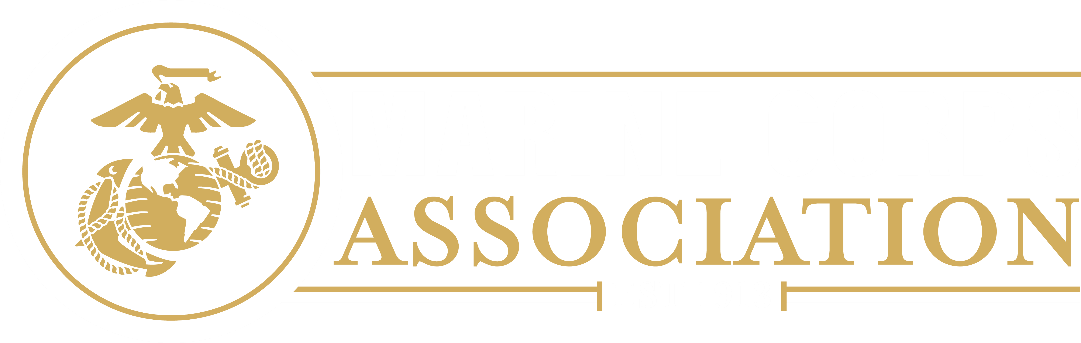 1 of 2
RETAIL SUMMARY
6 December 2021

Minimally assisted with revenue and expenses for 2022 budget preparation

Discussed with management need for 3 - 5 year business plan focused on getting to break-even, fully loaded with all overhead and back-office support in year 3.

Reviewed PD for Director of Retail. Management is looking for someone with significant experience in purchasing and sales strategies in both brick & mortar store and e-Commerce.

Work with planning and review of results from the preliminary physical inventory count this past September 2021 to prepare for year-end physical inventory counts for the audits.

Discussed with management the need for written policies and procedures.  This will provide documentation to track inefficiencies and make improvements, and especially provide guidance when there is turnover.  Should also provide documentation of internal controls.

Should perform a cost analysis to better understand cost vs benefit of all
The MARINE Shop
  Condensed Statement of Activities